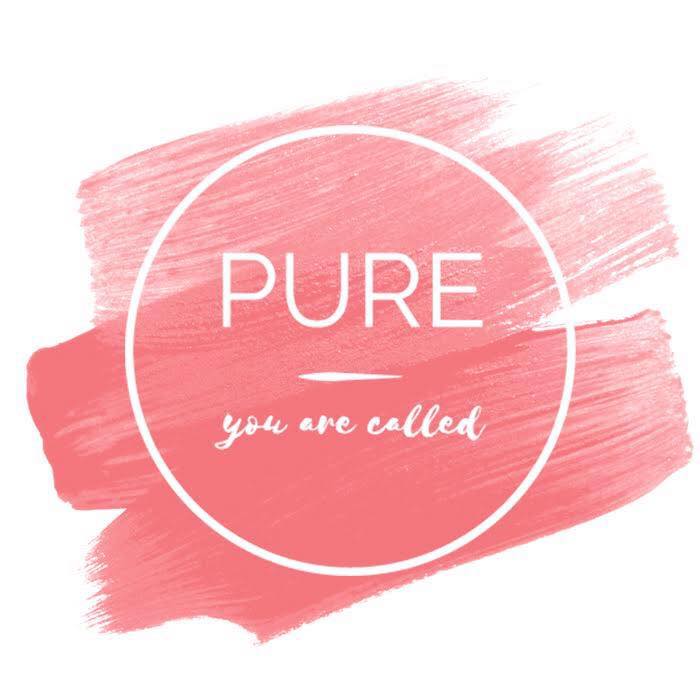 Lányok szemével
https://www.youtube.com/watch?v=GnU1Y1IRffs
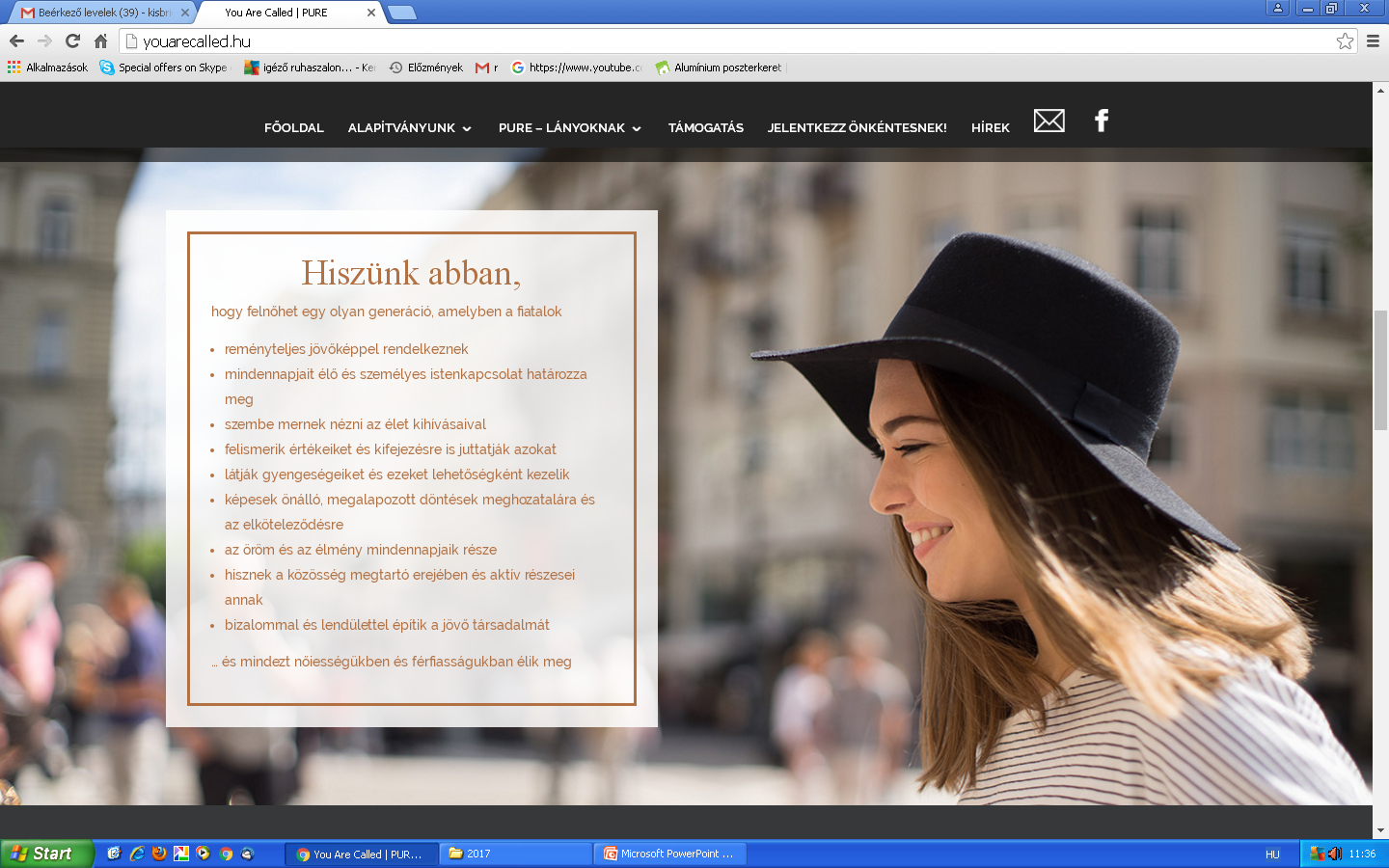 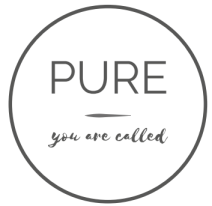 Lelkiség
Közösség
Személyiségfejlesztés
Élmény
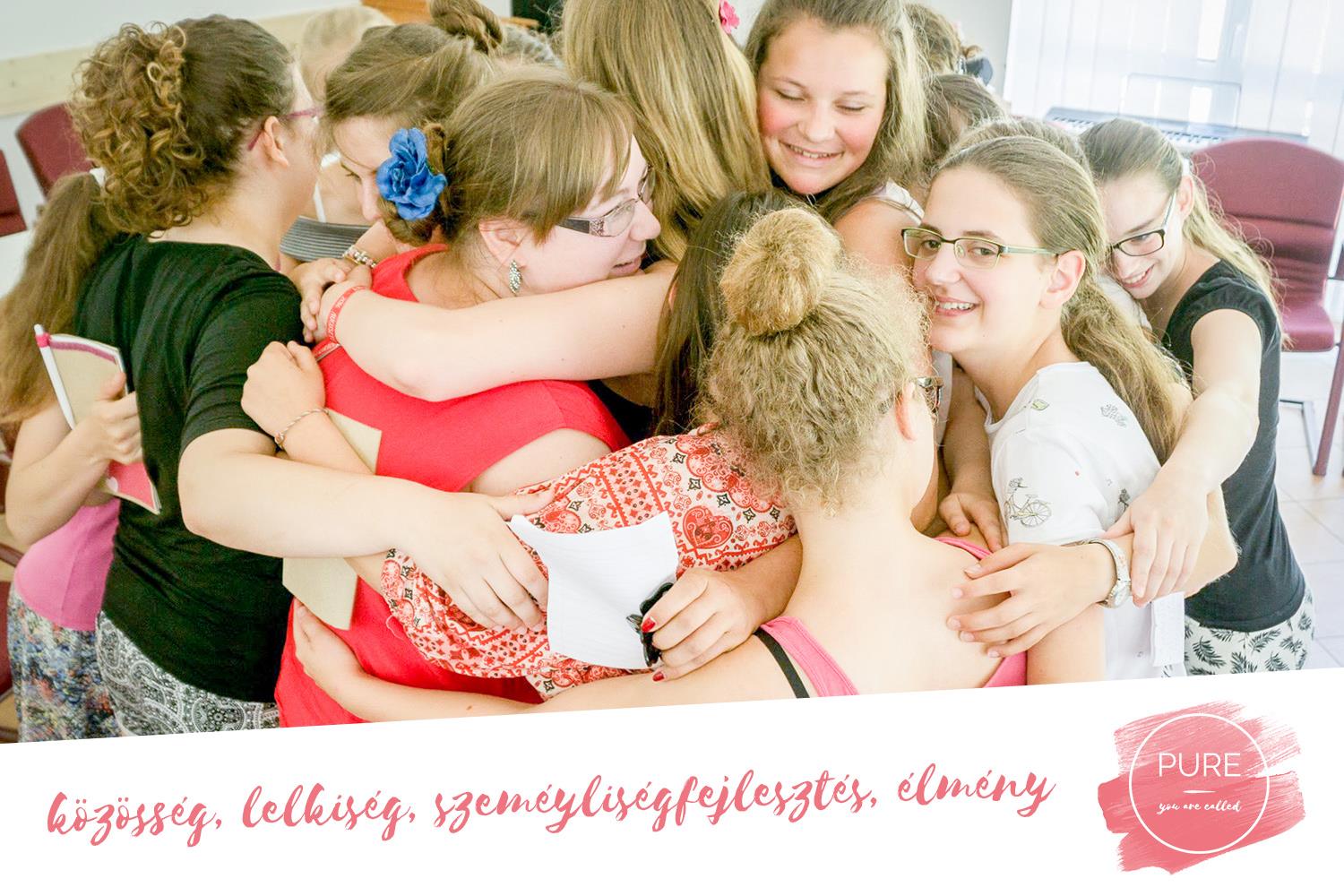 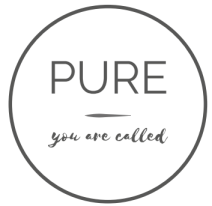 Személyiségfejlesztés
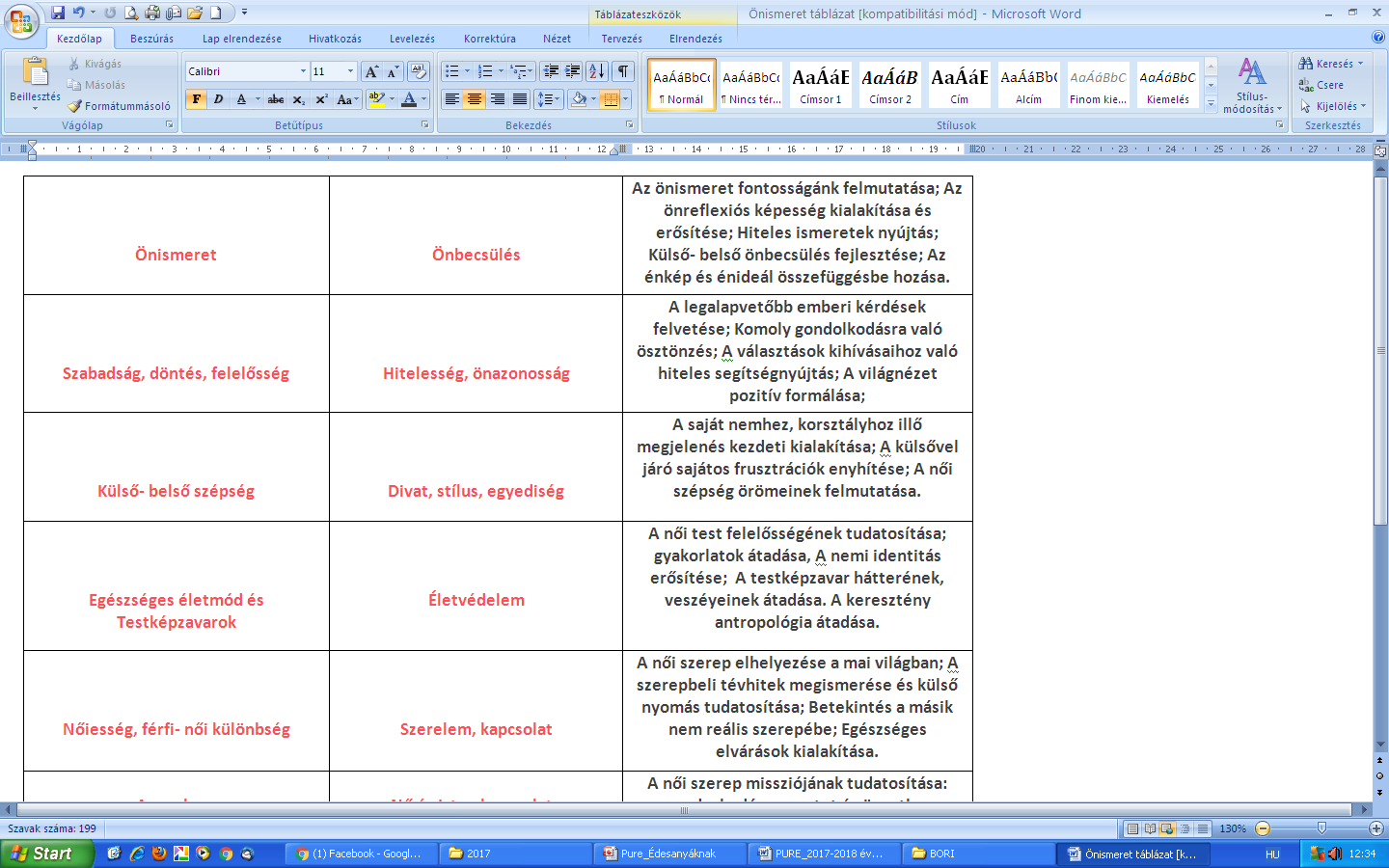 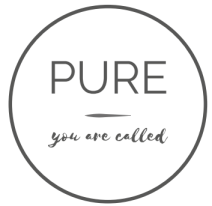 Személyiségfejlesztés
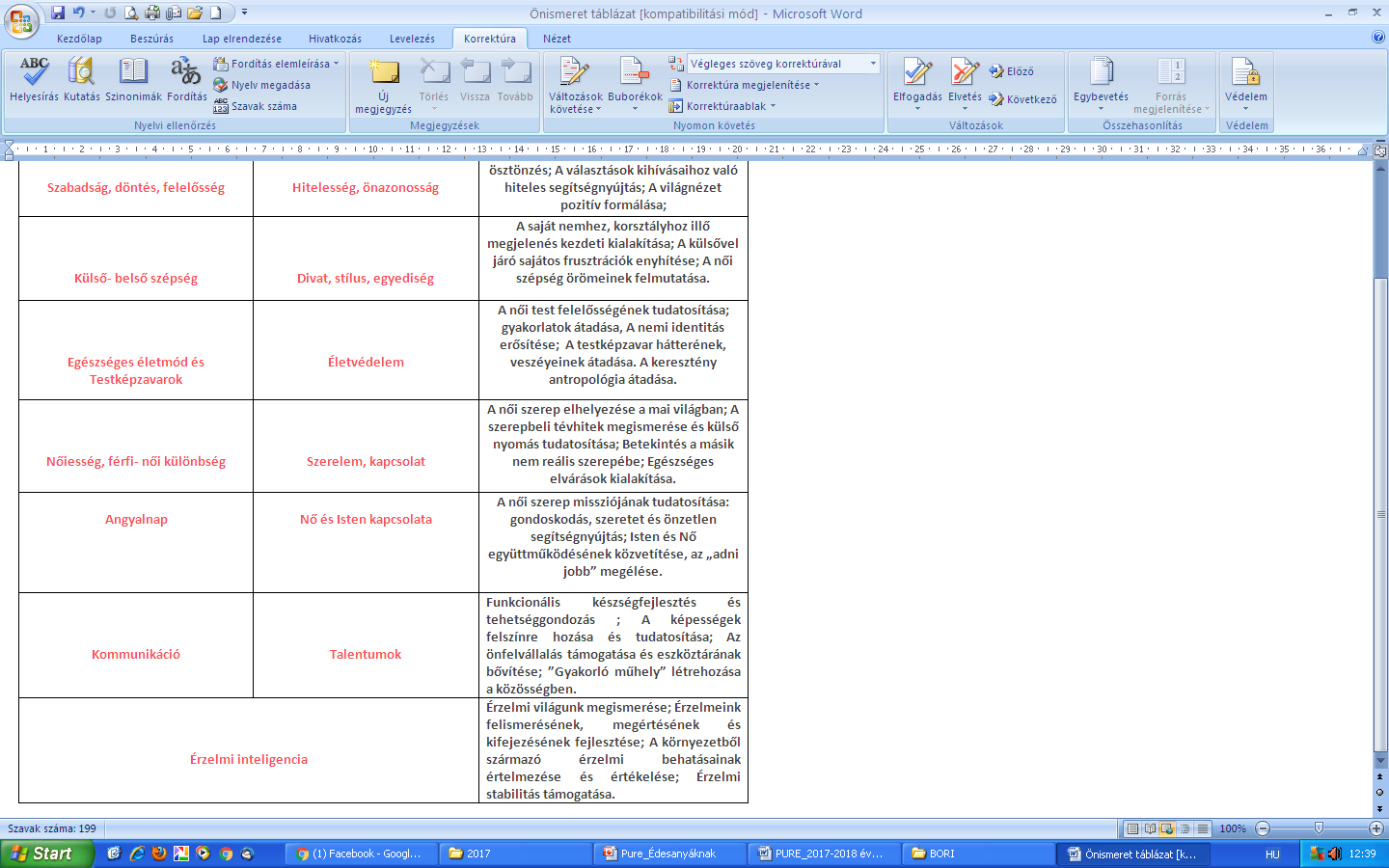 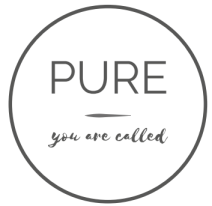 Kérdések Válaszok Meggyőződések
Élmény
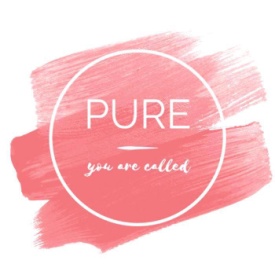 Apa-lánya nap
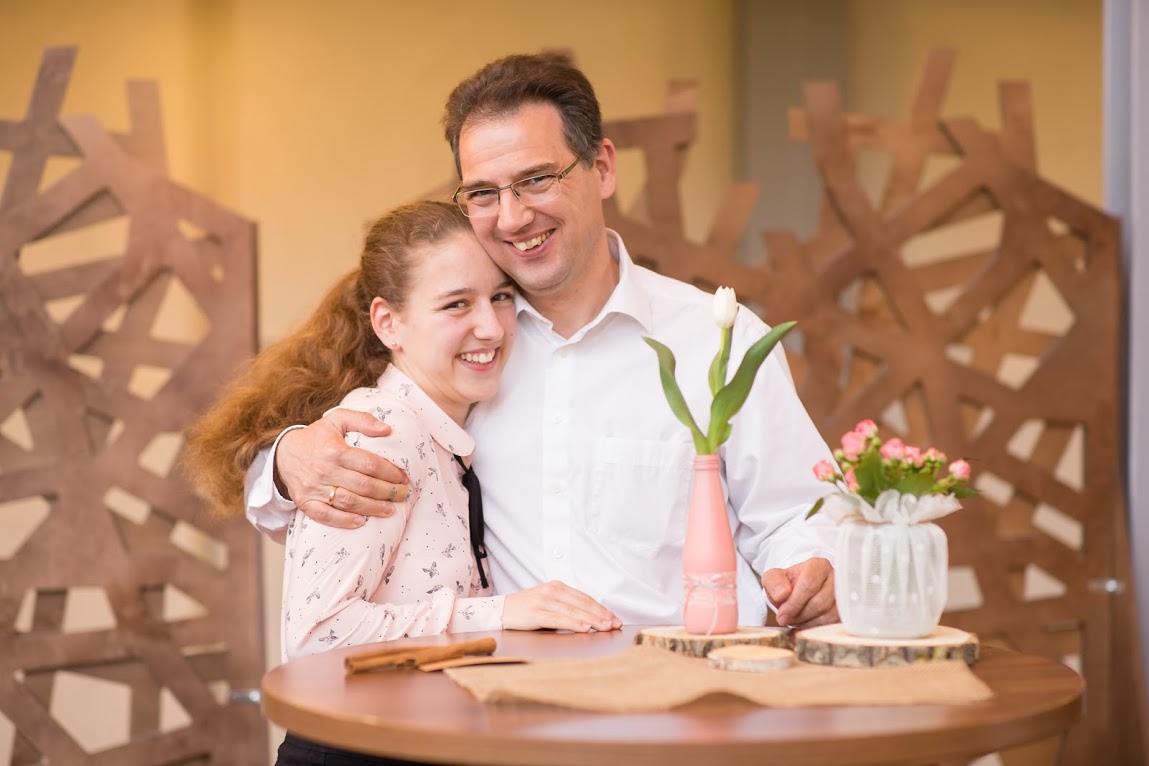 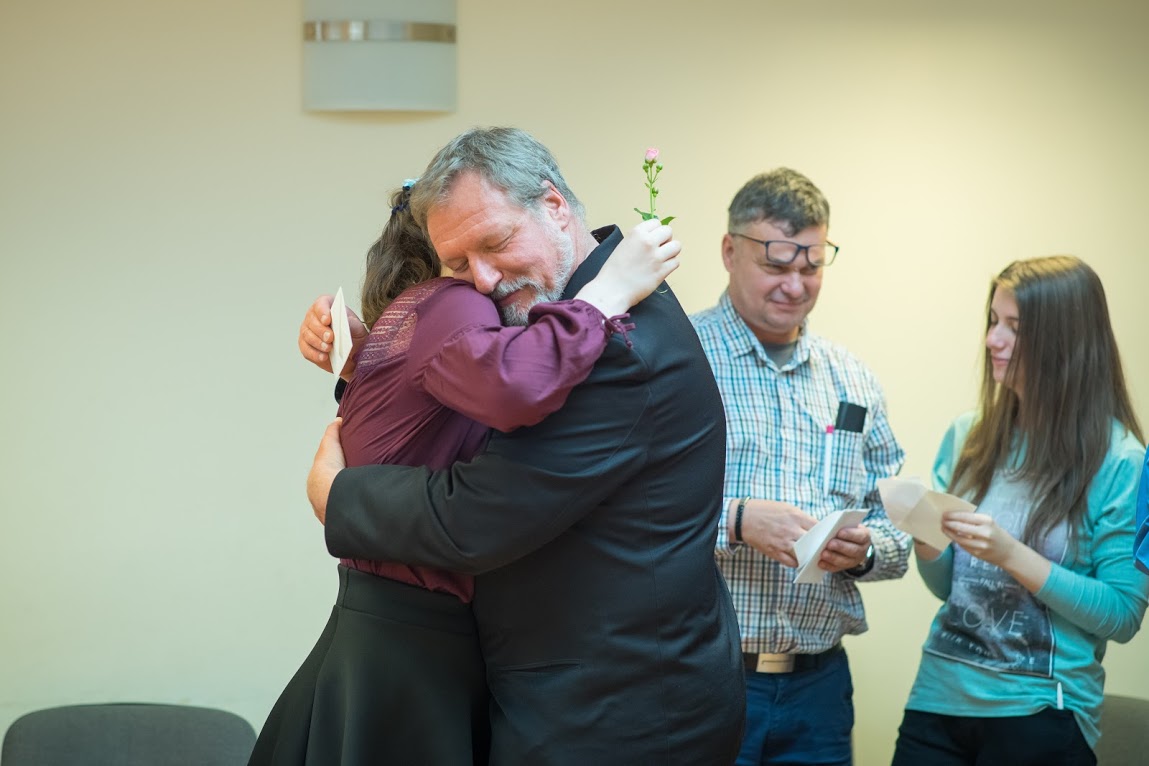 Élmény
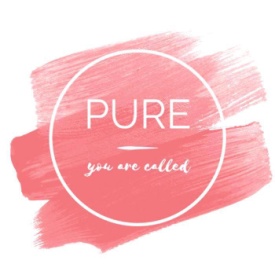 Anya-lánya Teaház
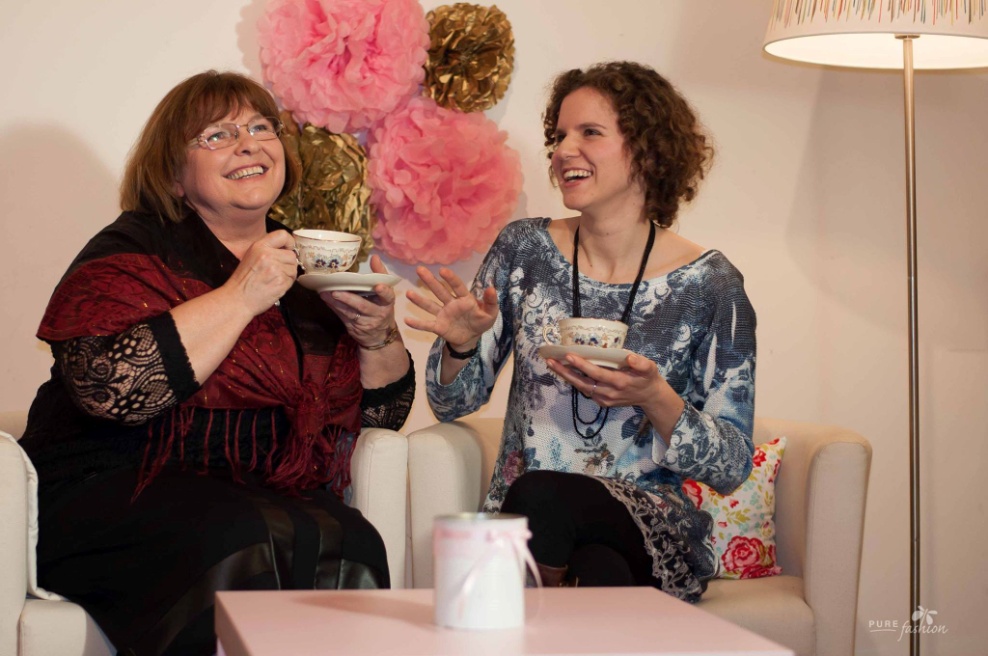 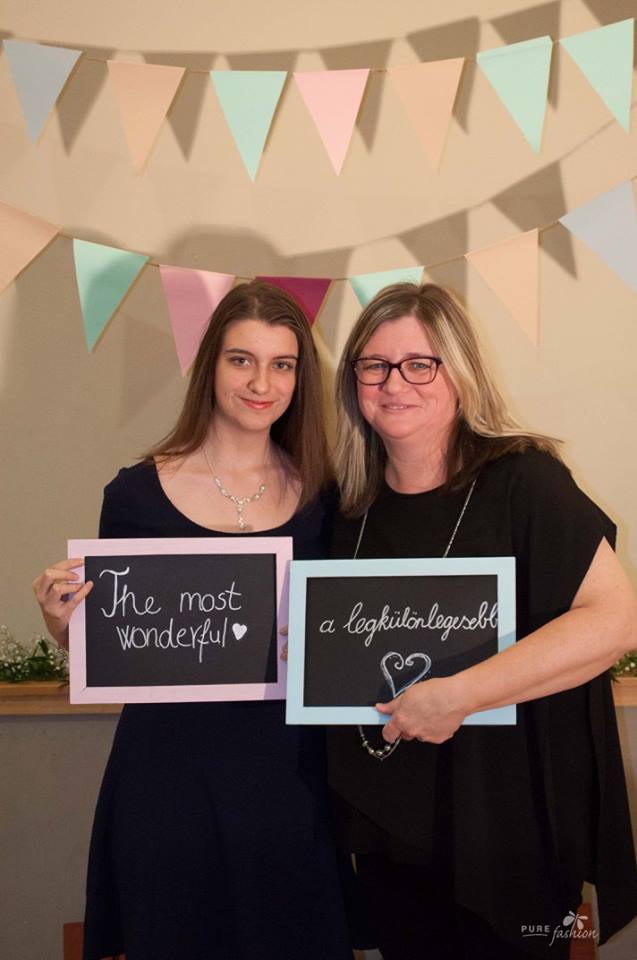 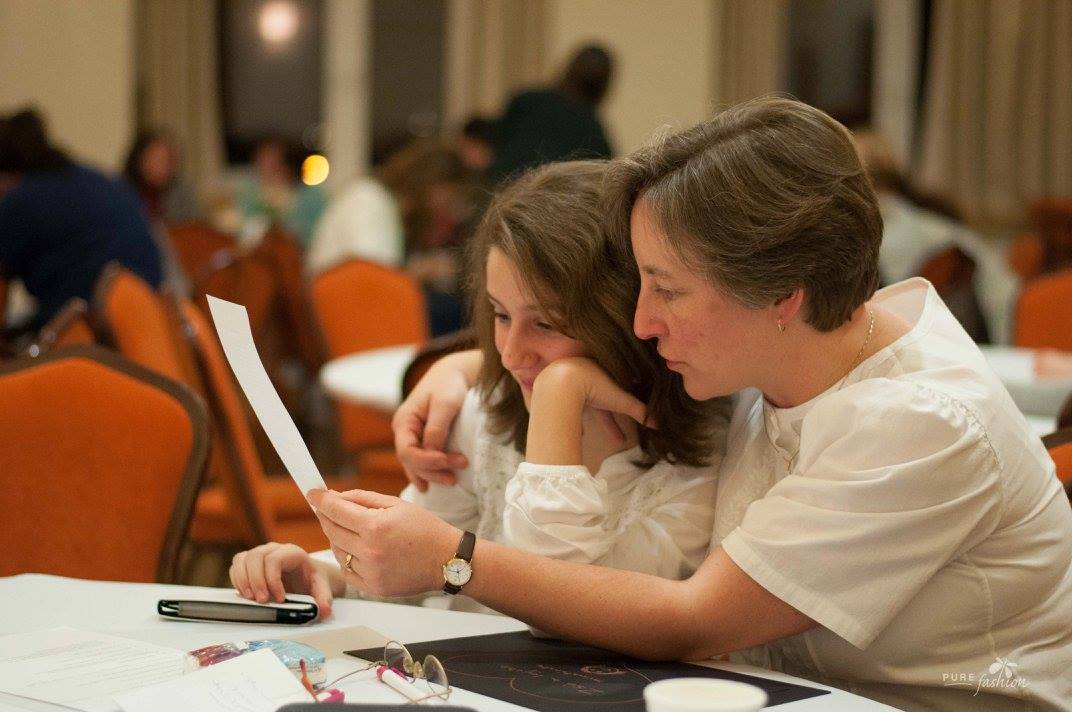 Élmény
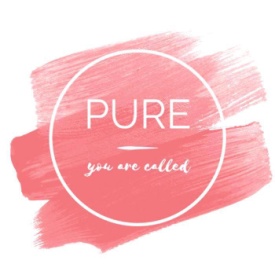 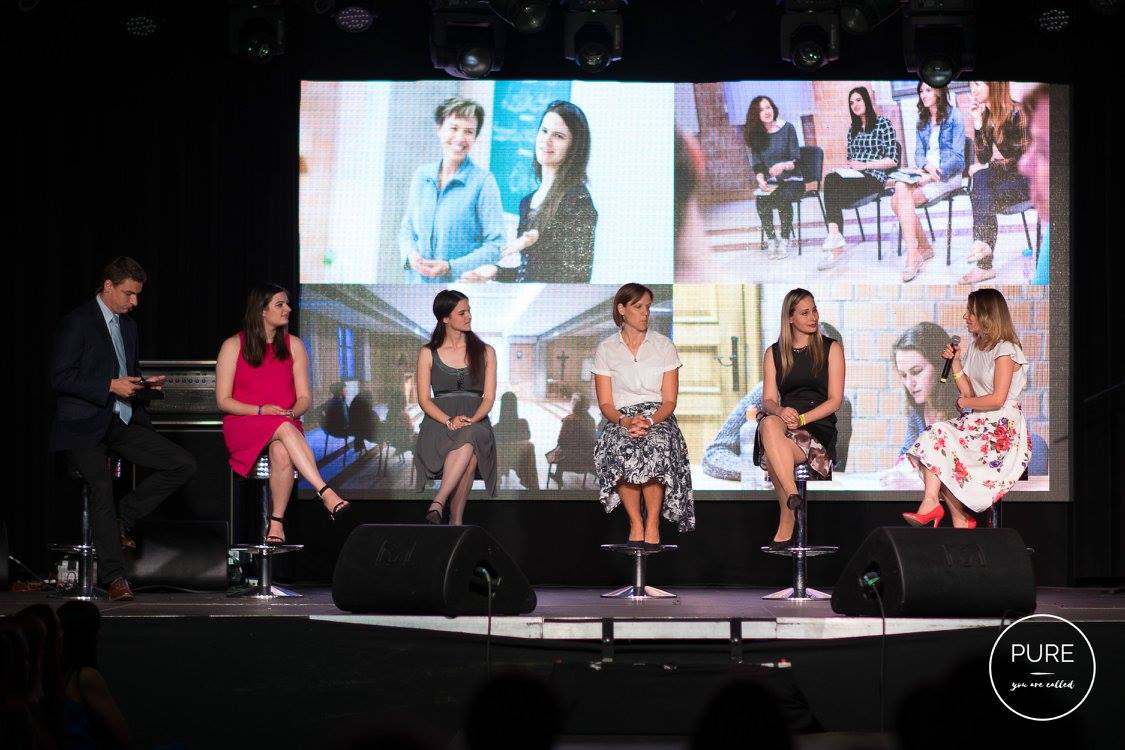 Gálaest
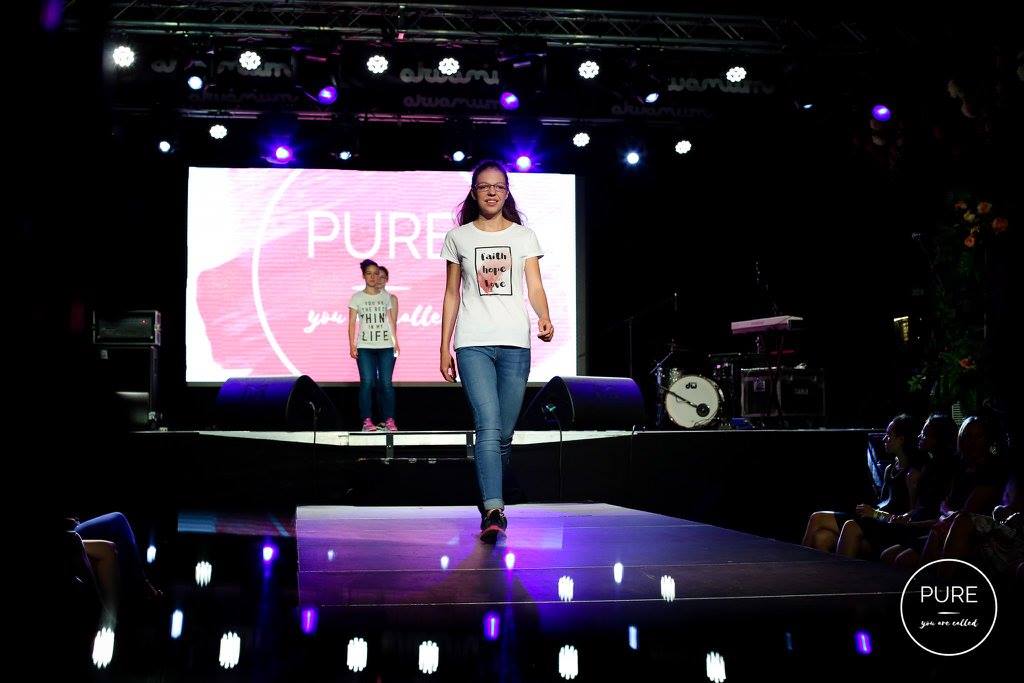 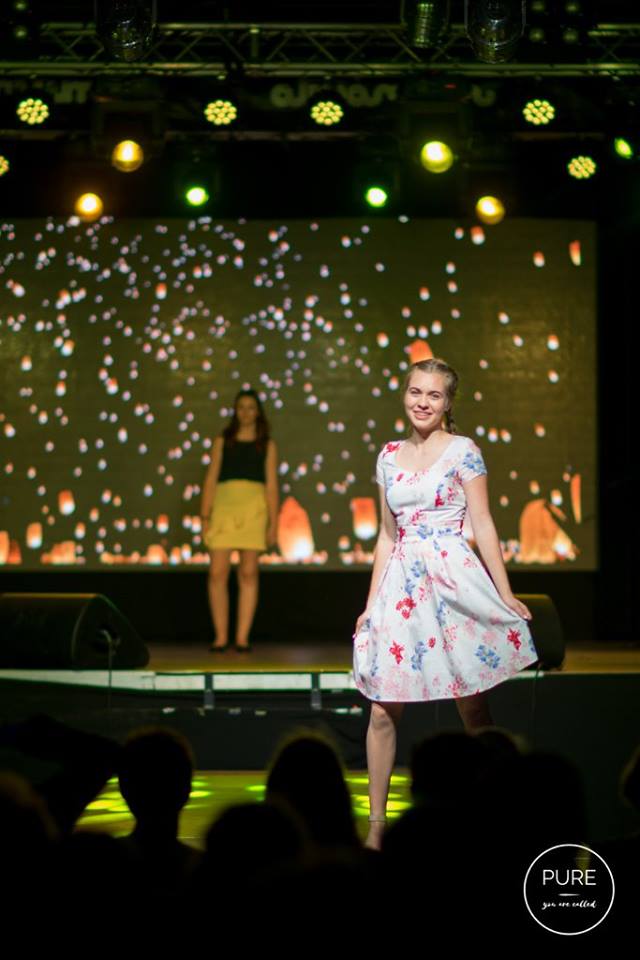 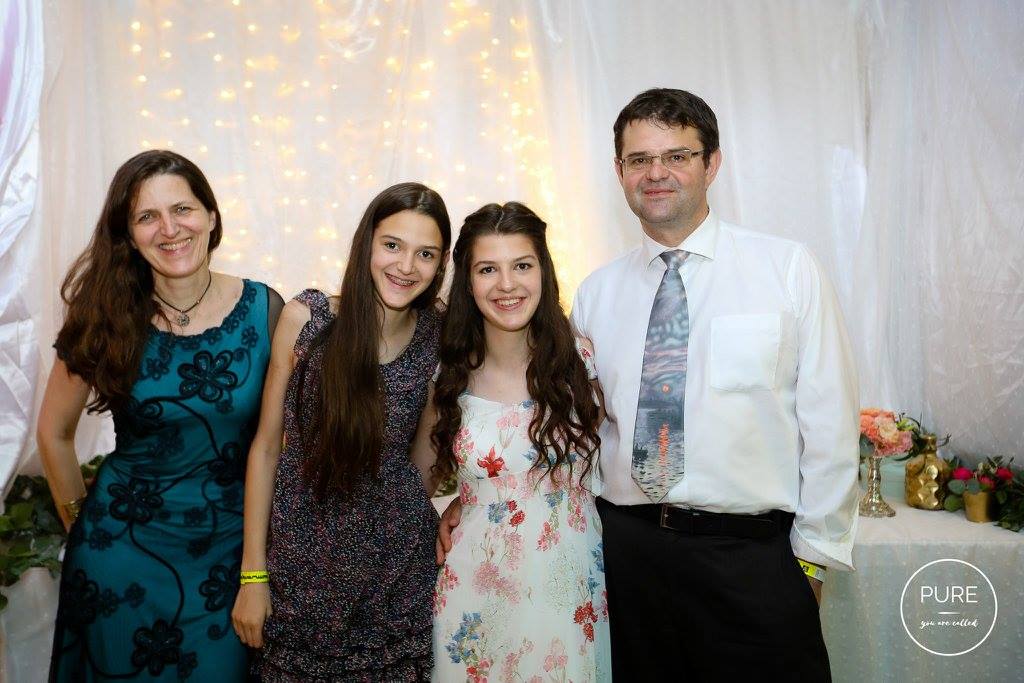 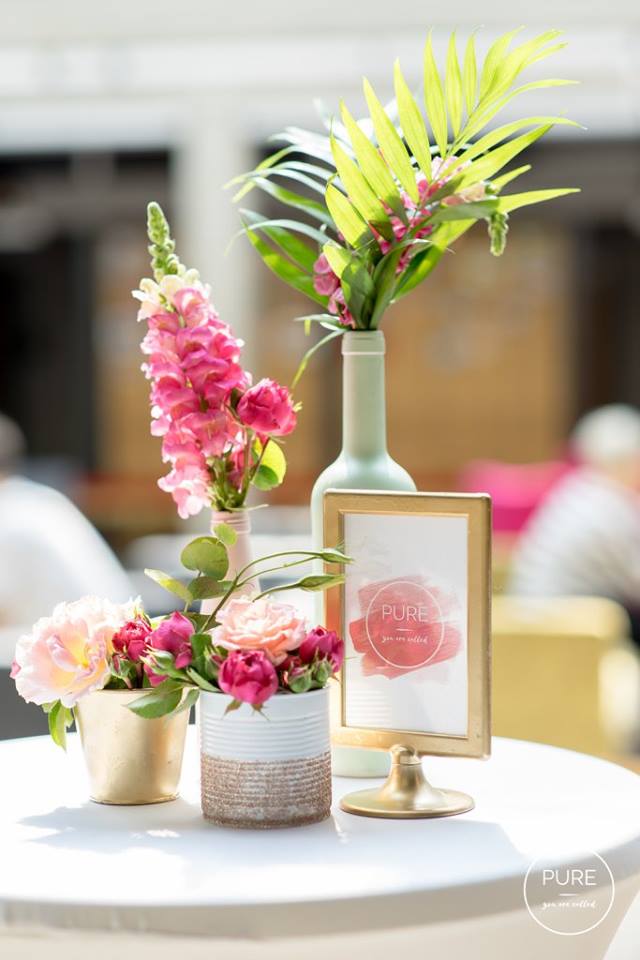 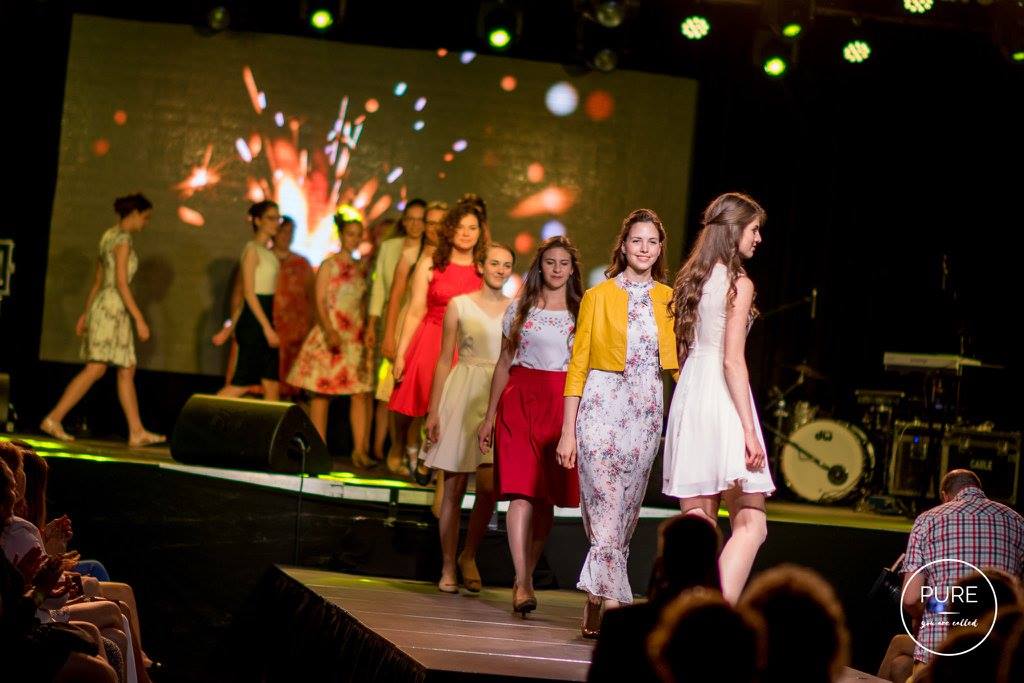 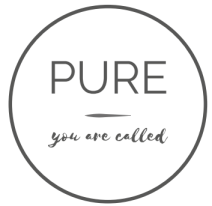 A mi szemünkkel
https://www.youtube.com/watch?v=WSmZiqfSOyM
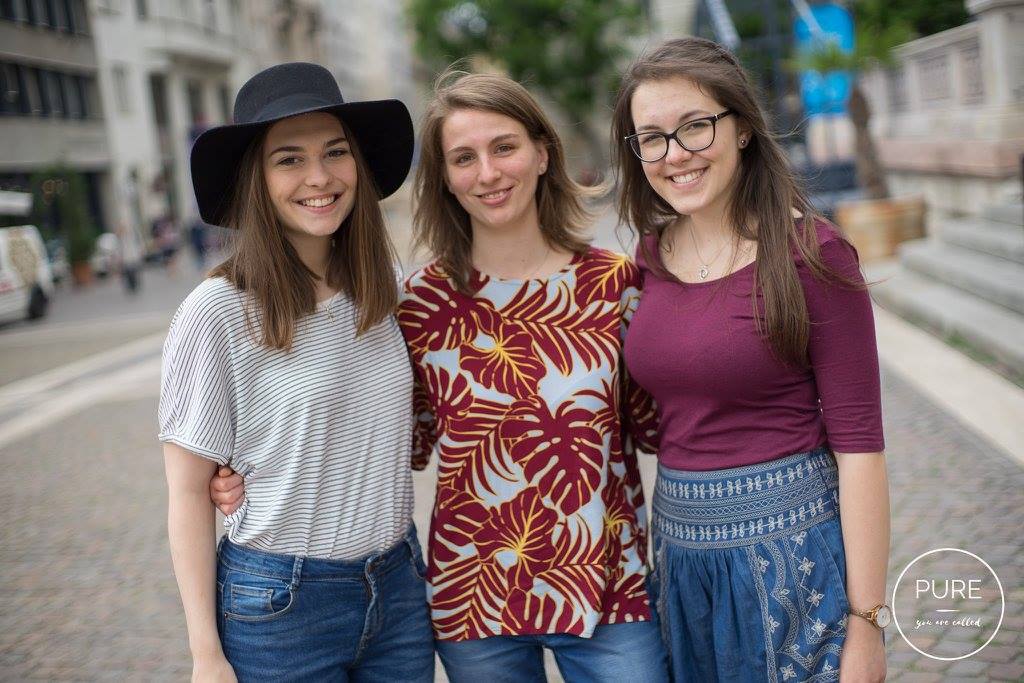